Корень учения горек, а плод сладок.
Корень
Внутренняя, находящаяся в теле часть зуба, волоса, ногтя
Часть слова
Подземная часть растения
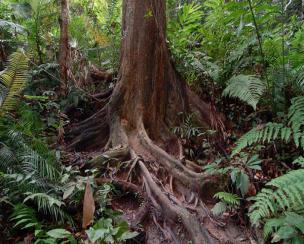 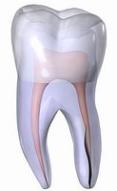 домик
Корень слова 
Однокоренные слова
Цель урока:
 узнать, что называют корнем слова, однокоренные слова;
уметь находить и выделять корень слова;
учиться подбирать однокоренные слова.
Однокоренные
 родственные слова
Близкие по смыслу
Общая часть

корень
Дождь, дождливый, дождевой, дождик.


Кормить, корм, кормушка, кормовые (травы).
Корень слова 
Однокоренные слова
Цель урока:
 узнать, что называют корнем слова, однокоренные слова;
уметь находить и выделять корень слова;
учиться подбирать однокоренные слова.